Проект по математикена тему:«Симметрия в школе №30»
Работу выполнили: ученики 2 В класса
Волкова Ульяна
Савельев Кирилл
Учитель: Палачева Ольга Михайловна
Гипотеза
В школе №30 есть симметричные объекты.
Цель исследования
Обнаружить симметричные объекты в школе №30.
Задачи исследования
Обозначить признаки симметричного объекта.
Дать определение понятию «ось симметрии».
Выявить симметричные объекты.
Обозначить в найденных объектах ось симметрии.
Выявить несимметричные объекты
Симметричный предмет
Если предмет от середины,
Суметь разделить на 2 половины.
И две половины будут похожи,
Тогда симметричным предмет
Называть мы сможем
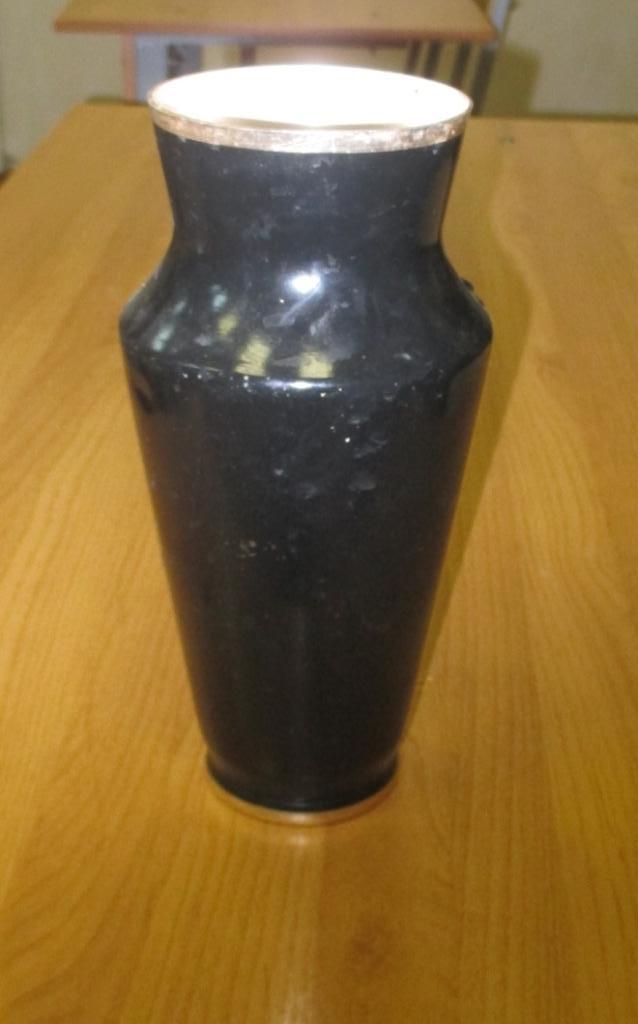 Ось симметрии
Воображаемая линия, которая разделяет предмет на 2 равные части.
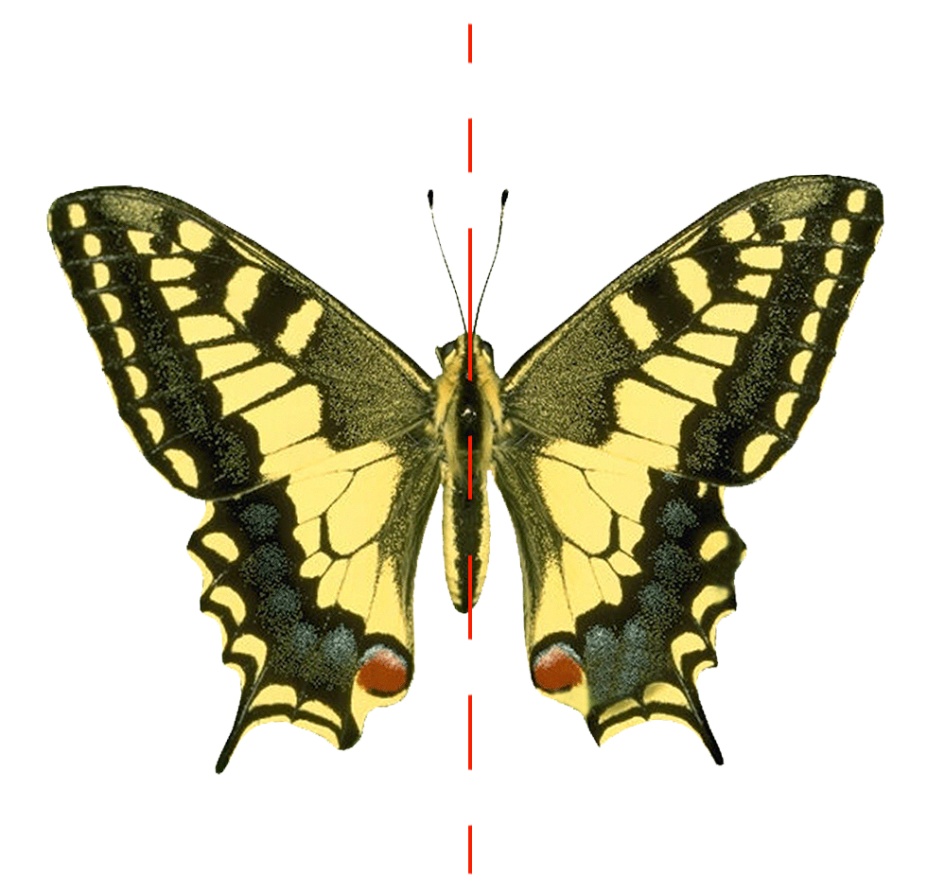 Вертикальная ось симметрии.
Горизонтальная ось симметрии.
Несимметричные объекты.
Кабинет №13
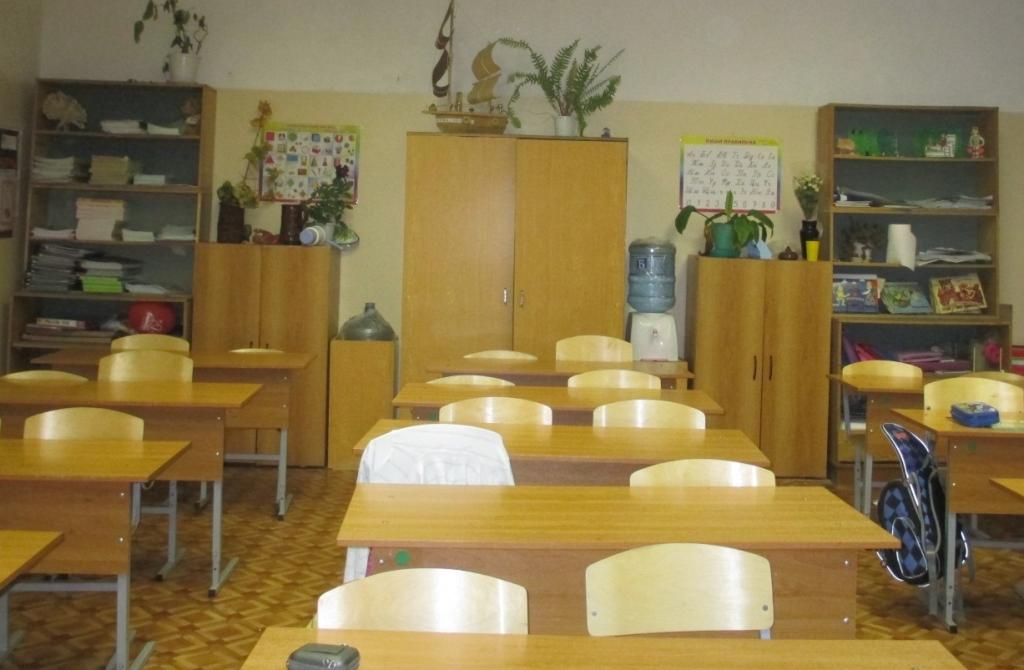 Оформление стены.
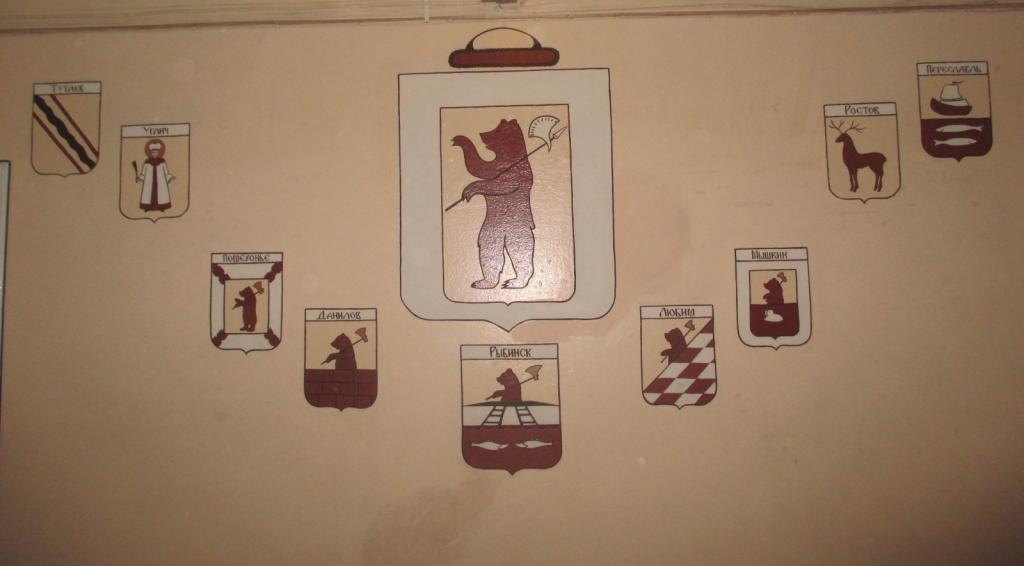 Лестница
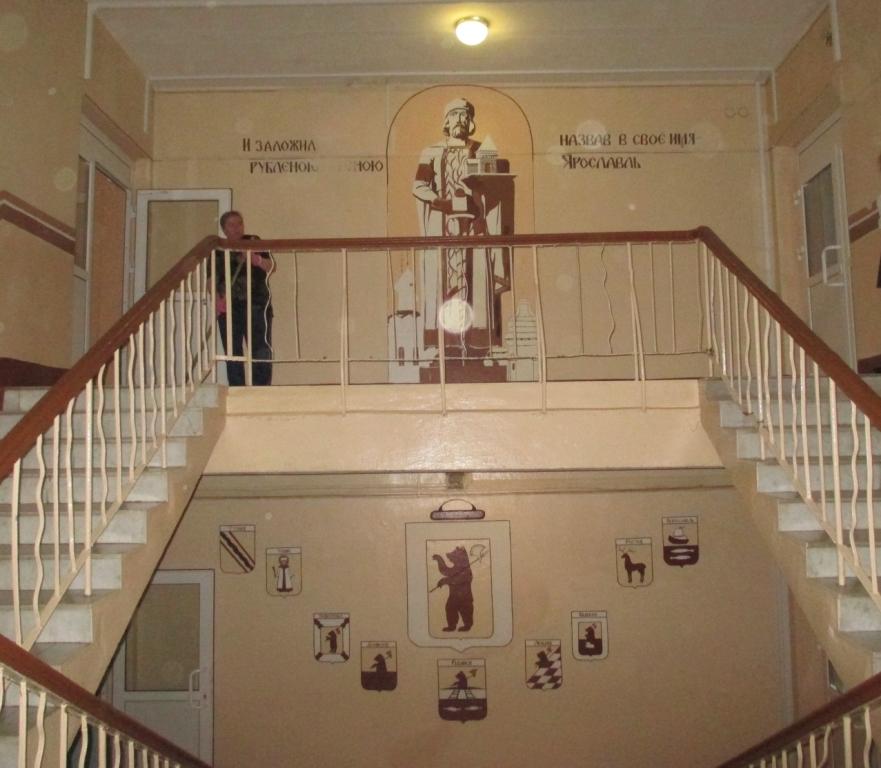 Вешалки в раздевалке
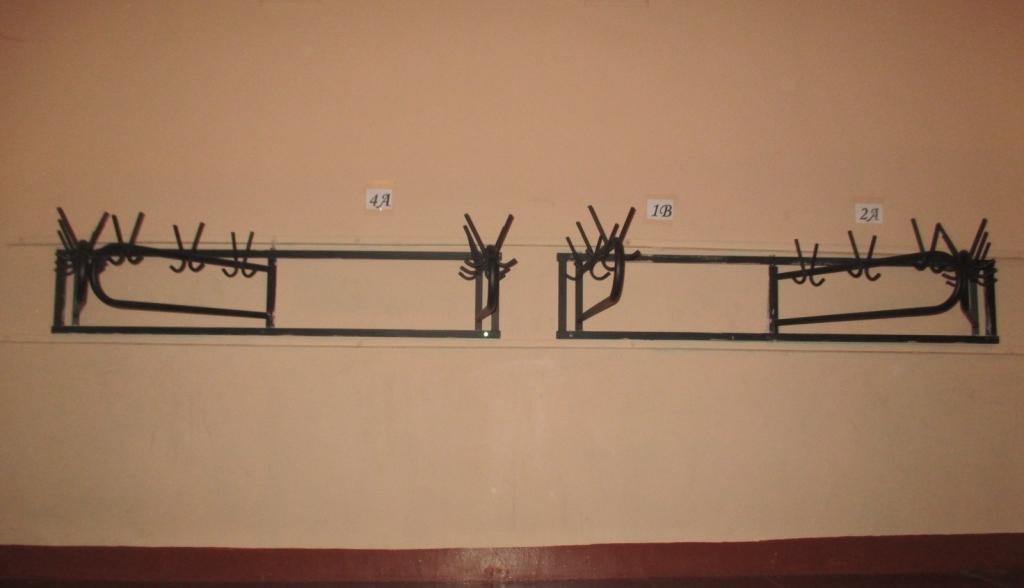 Щит на батарею
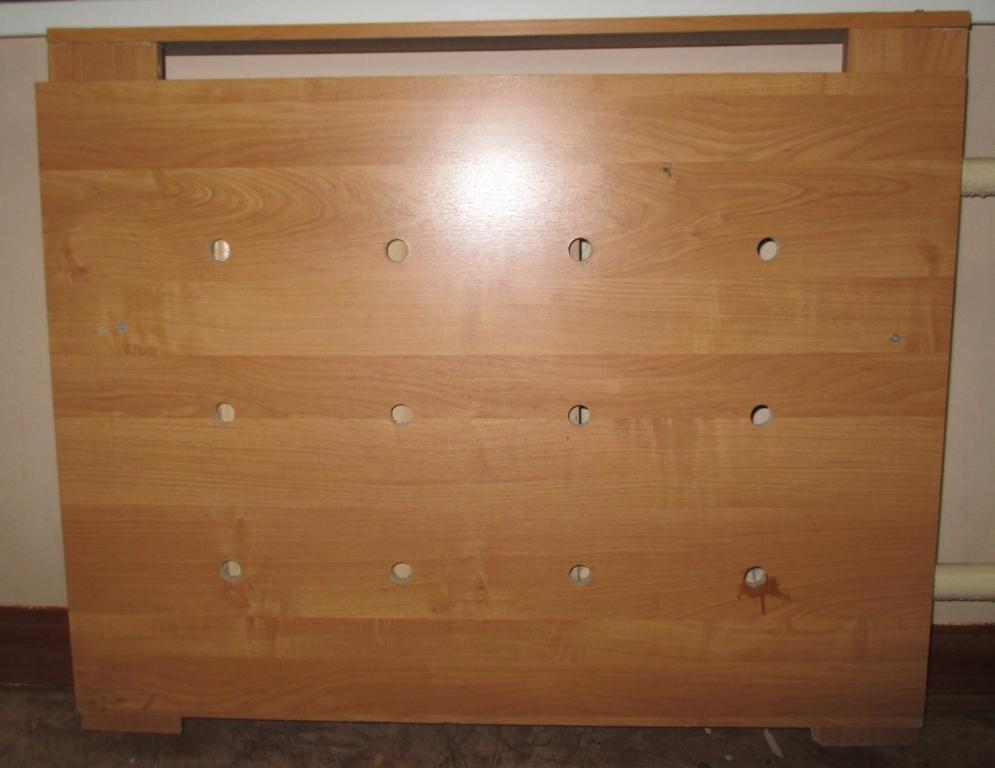 Кабинет №12
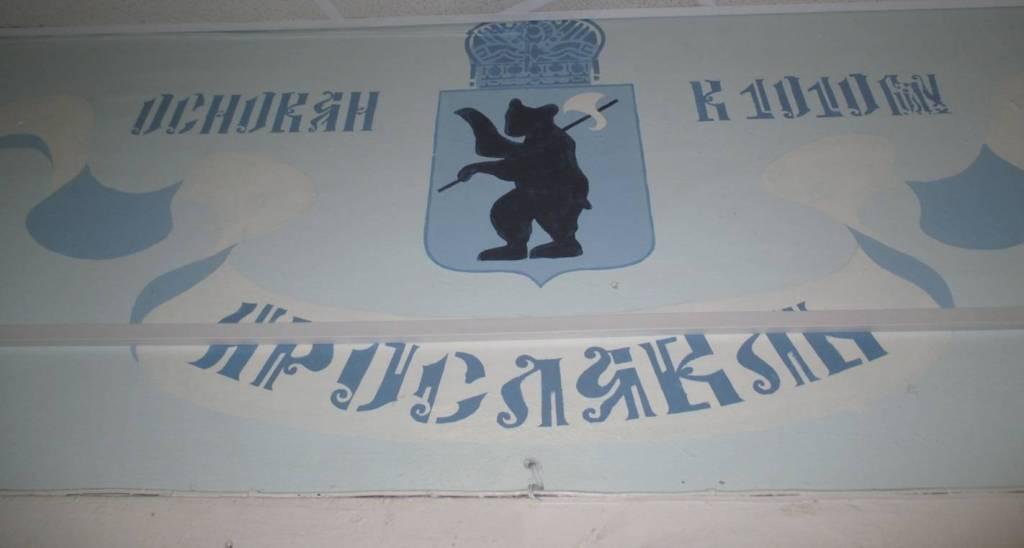 Кабинет №12
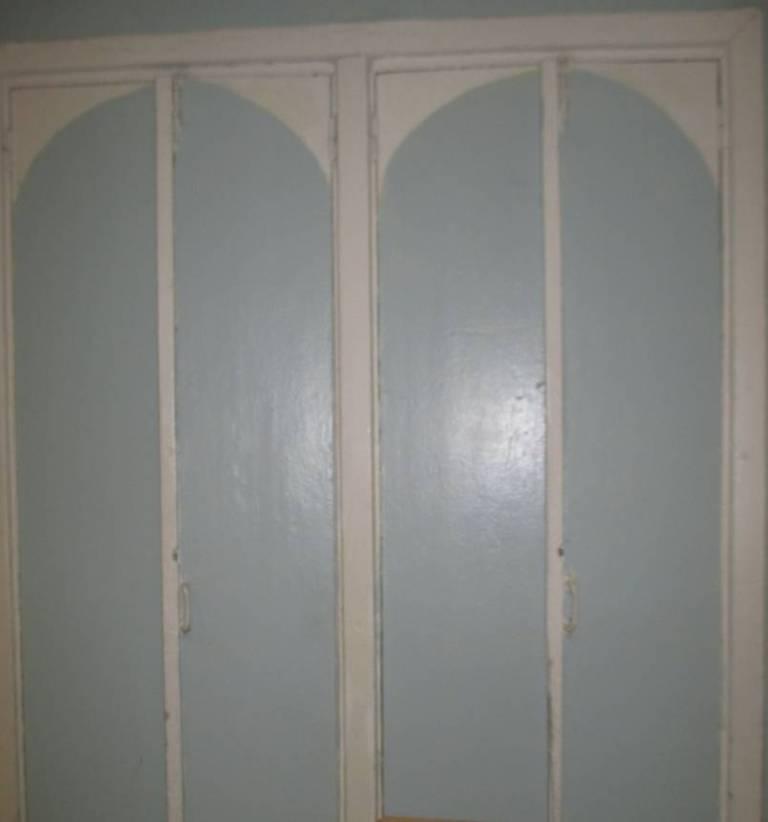 Несимметричные объекты
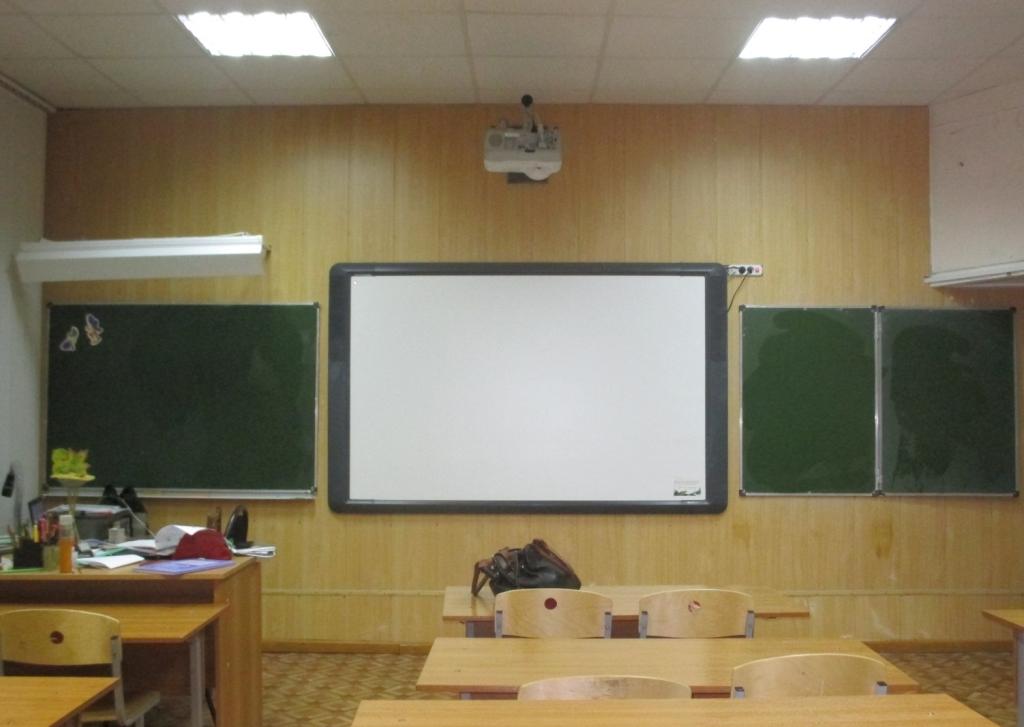 Cтенд
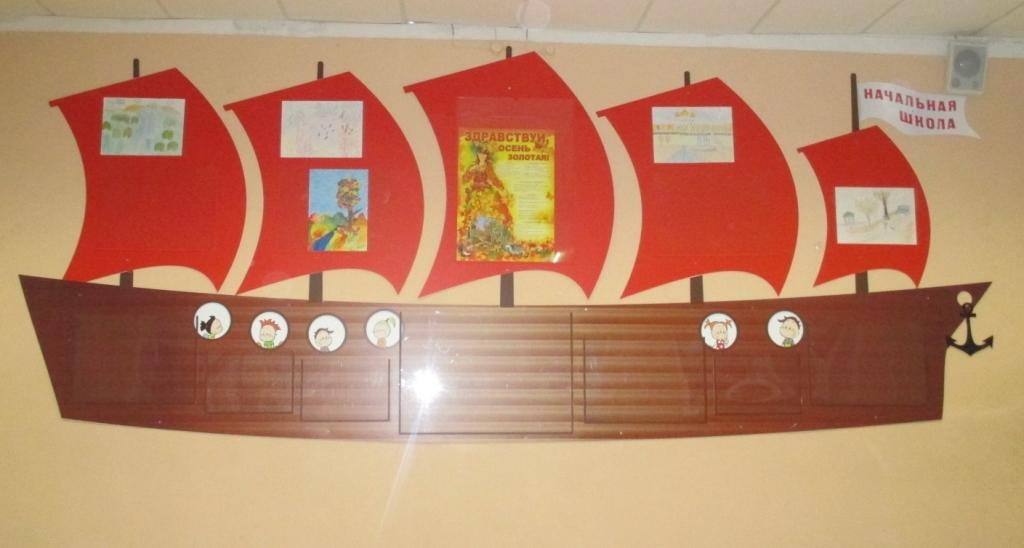 Таким образом, гипотеза исследования подтвердилась: в школе №30 есть симметричные объекты.